Обеспечение пожарной безопасности при проведении
Новогодних мероприятий
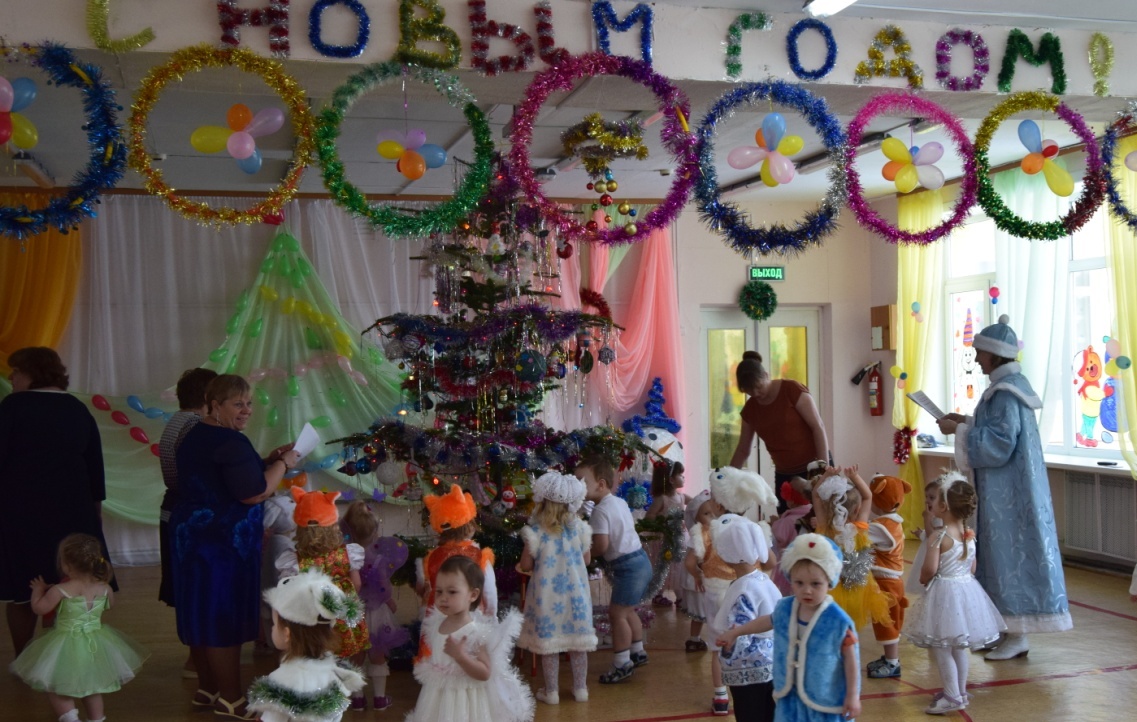 Новогодние праздники - это пора массовых утренников, вечеров отдыха. И только строгое соблюдение требований правил пожарной безопасности при организации и проведении праздничных мероприятий поможет избежать травм, увечий, а также встретить Новый год более безопасно.
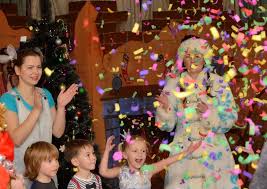 Ответственным за обеспечение пожарной безопасности при проведении культурно-массовых мероприятий (вечеров, спектаклей, новогодних елок и т.п.)  является руководитель учреждения.  Учитывая большое скопление людей на объекте во время проведения Новогодних мероприятий , необходимо со всей ответственностью отнестись к вопросам обеспечения надежной противопожарной защиты мест проведения праздничных мероприятий.
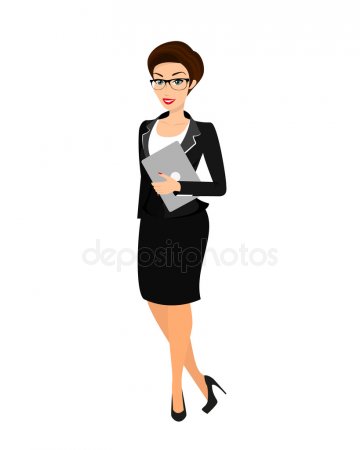 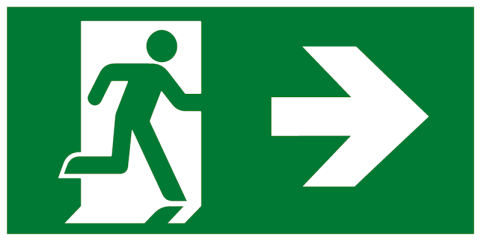 Перед началом новогодних мероприятий руководитель учреждения должен тщательно проверить все помещения, эвакуационные пути и выходы на соответствие их требованиям пожарной безопасности, а также убедиться в наличии и исправном состоянии средств пожаротушения, связи и пожарной автоматики. Все выявленные недостатки должны быть устранены до начала культурно-массового мероприятия.
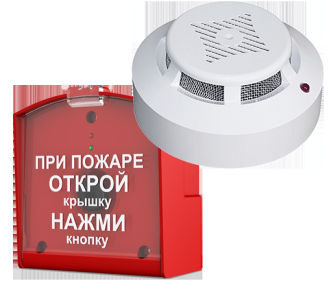 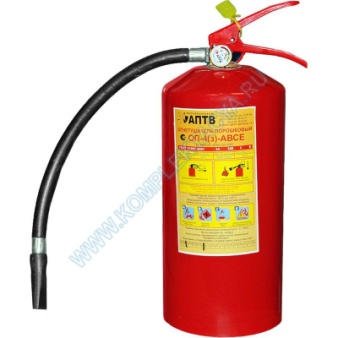 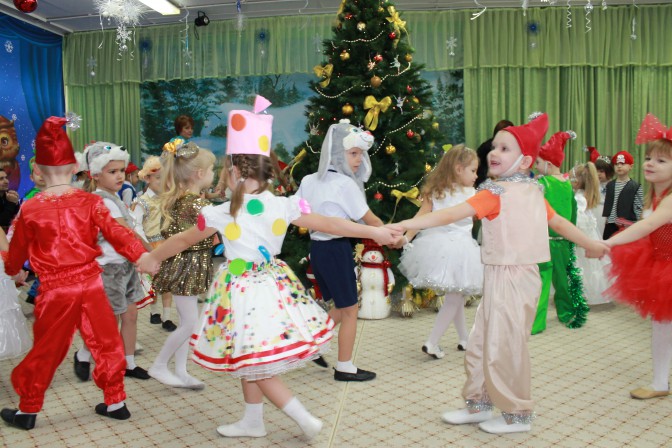 На время проведения новогодних мероприятий должно быть обеспечено дежурство на сцене и в зальных помещениях ответственных лиц из числа работников учреждения, членов добровольных пожарных формирований.
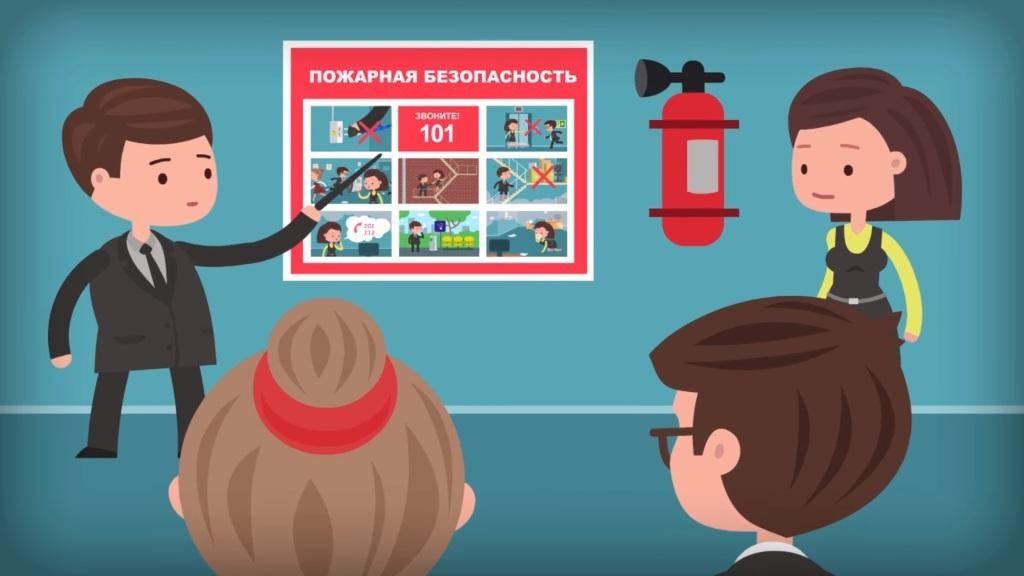 Во время проведения культурно-массового мероприятия с детьми должны неотлучно находиться дежурный преподаватель, классные руководители или воспитатели. Эти лица должны быть проинструктированы о мерах пожарной безопасности и порядке эвакуации детей в случае возникновения пожара и обязаны обеспечить строгое соблюдение требований пожарной безопасности при проведении культурно-массового мероприятия.
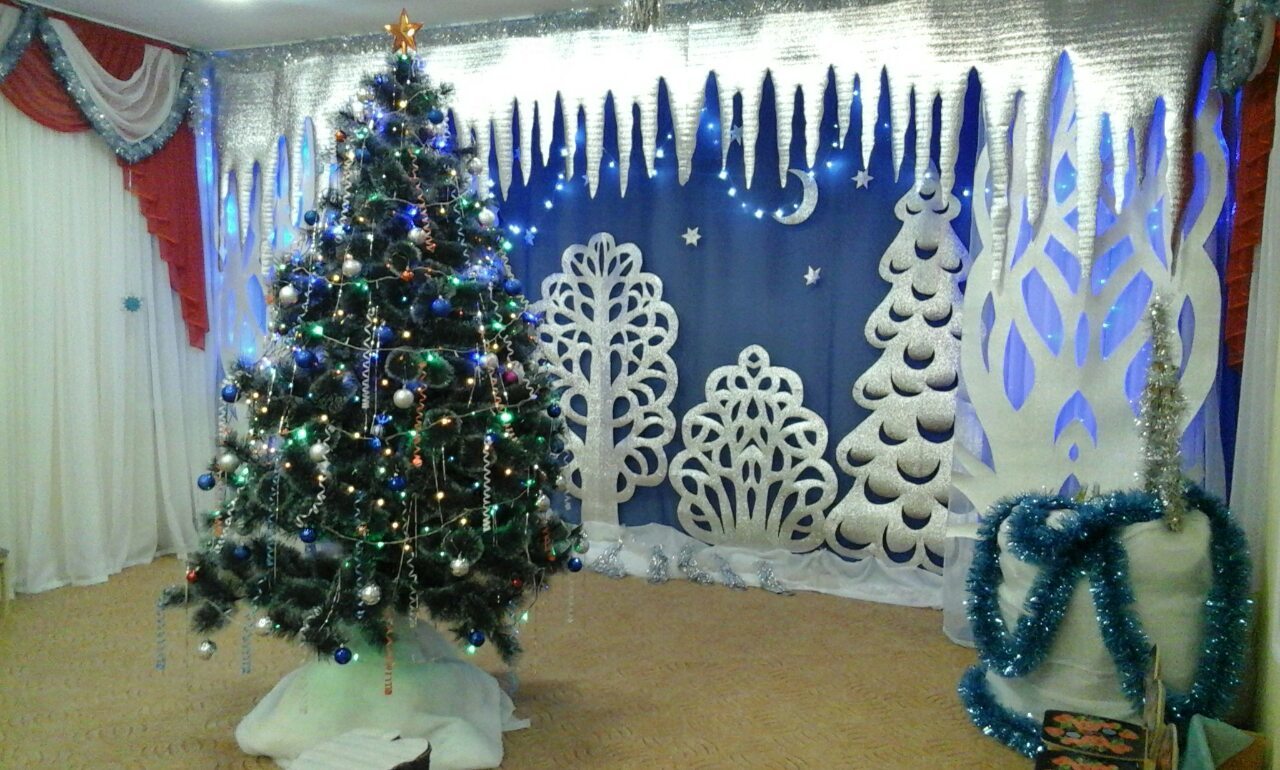 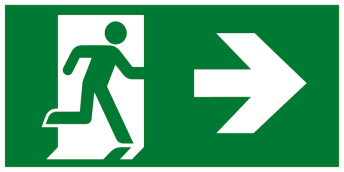 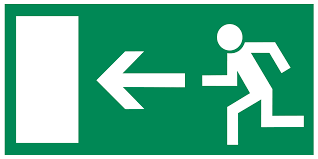 Этажи и помещения, где проводятся новогодние мероприятия, должны иметь не менее двух рассредоточенных эвакуационных выходов. Допускается использовать только помещения, расположенные не выше 2-го этажа в зданиях с горючими перекрытиями.
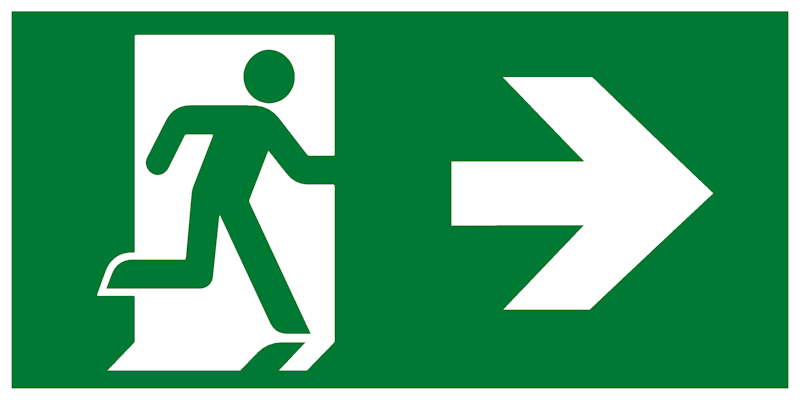 Эвакуационные выходы из помещений должны быть обозначены световыми указателями с надписью "Выход" белого цвета на зеленом фоне, подключенными к сети аварийного или эвакуационного освещения здания. При наличии людей в помещениях световые указатели должны быть во включенном состоянии.
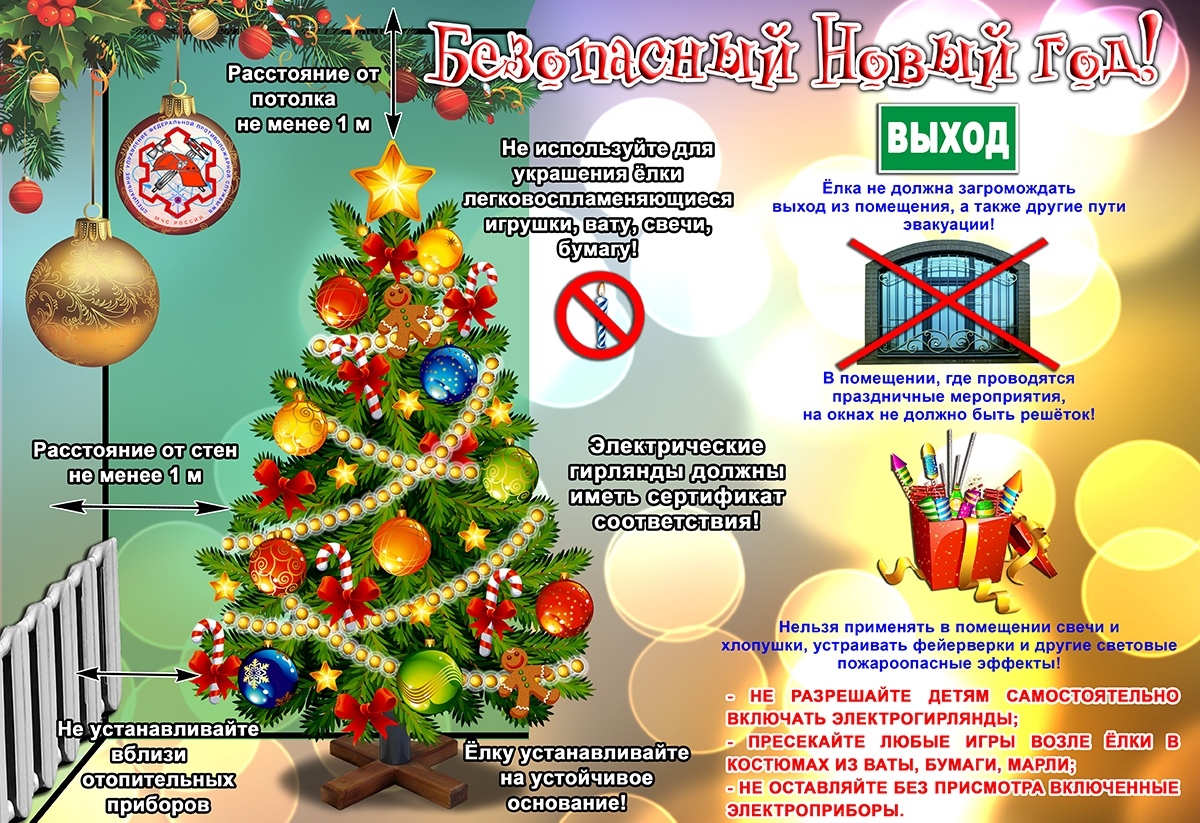 При оформлении елки запрещается:
 
- использовать для украшения целлулоидные и другие легковоспламеняющиеся игрушки и украшения; 
 -применять для иллюминации елки свечи, бенгальские огни, фейерверки и т.п.; 
 -обкладывать подставку и украшать ветки ватой и игрушками из нее, не пропитанными огнезащитным составом. 
 В помещениях, используемых для проведения праздничных мероприятий, запрещается: 
 -проведение мероприятий при запертых распашных решетках на окнах помещений, в которых они проводятся; 
 -применять дуговые прожекторы, свечи и хлопушки, устраивать фейерверки и другие световые пожароопасные эффекты, которые могут привести к пожару; 
 -украшать елку целлулоидными игрушками, а также марлей и ватой, не пропитанными огнезащитными составами; 
 -одевать детей в костюмы из легкогорючих материалов; 
 проводить огневые, покрасочные и другие пожароопасные и взрывопожароопасные работы; 
 -использовать ставни на окнах для затемнения помещений; 
 - уменьшать ширину проходов между рядами и устанавливать в проходах 
дополнительные кресла, стулья и т. п.; 
 полностью гасить свет в помещении во время спектаклей или представлений; 
 допускать заполнение помещений людьми сверх установленной        
         нормы.
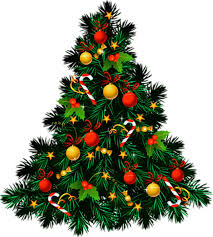 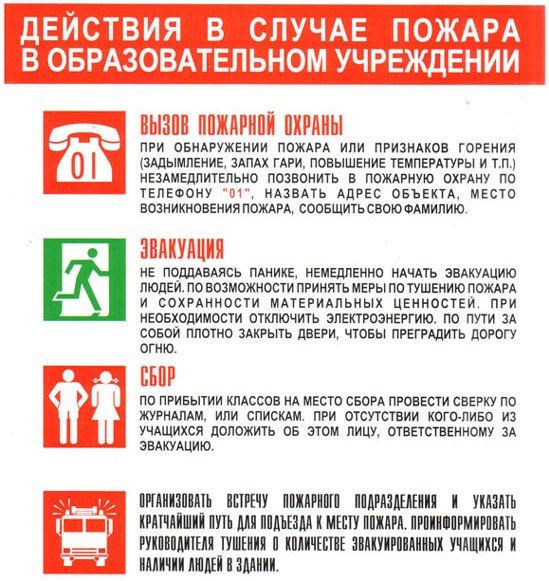 ЕДИНАЯ СЛУЖБА  СПАСЕНИЯ
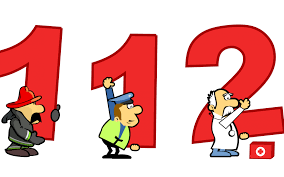 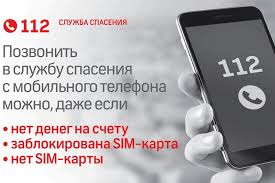